СИРЕНЕВАЯ ГАТЧИНА     Проект «Добрососедство»
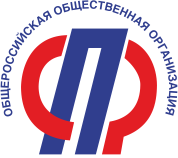 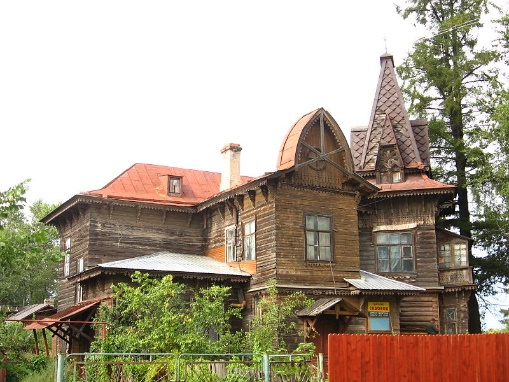 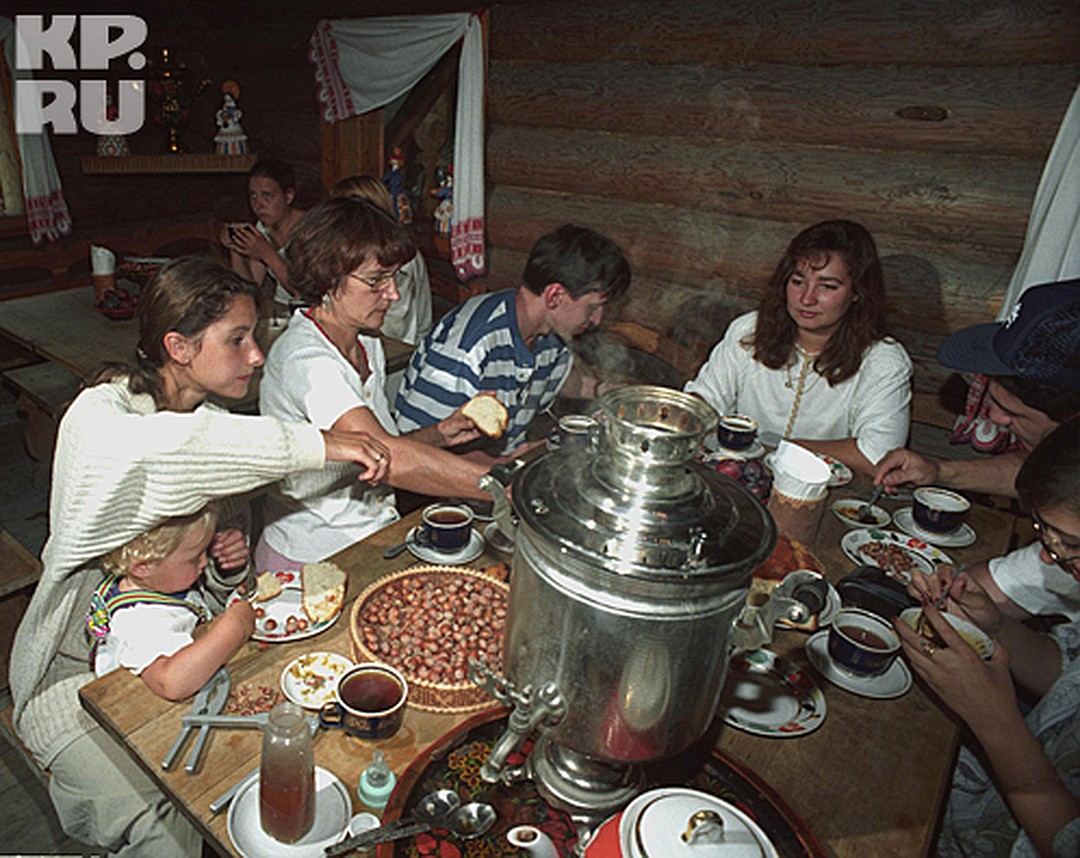 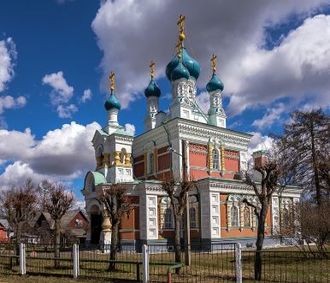 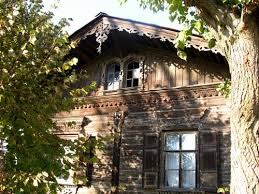 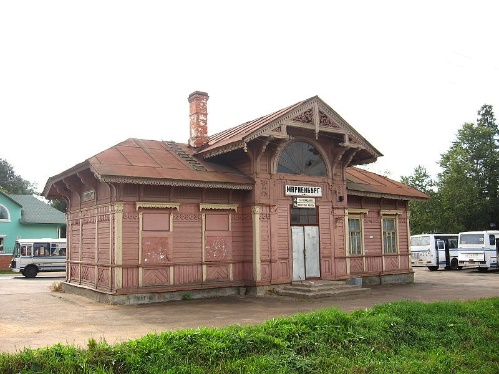 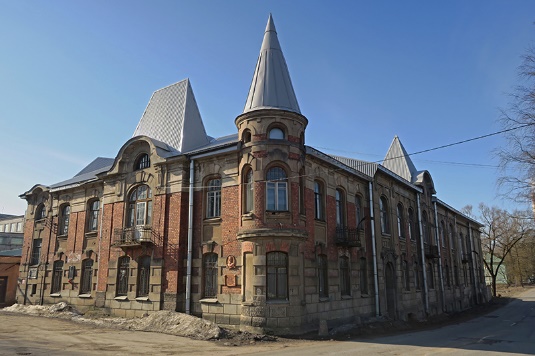 Когда-то широкий тротуар превратился в тропинку.Состояние канав зачастую приводит к несанкционированным свалкам.
Проанализировав данные опроса жителей, мы пришли к выводу, что запущенные участки в основном принадлежат жителям старшего поколения, которые в силу своего возраста, здоровья, доходов и семейного положения  не могут содержать в порядке территорию от своего забора до проезжей части дороги, включая канаву. Таких жителей у нас оказалось 5чел. И мы решили создать на улице Рошаля Уличный комитет, который будет им помогать.
Улица Рошаля
[Speaker Notes: Это-3 -ый слайд]
Вот так соседи будут поддерживать порядок на придорожной территории у старшего поколения.
С помощью триммера
С помощью воздуходувки
Приобретённые на средства гранта и спонсоров оборудование будет использоваться
для благоустройства улицы Рошаля, и не только. При условии создания Уличного комитета на соседней улице, мы безусловно будем делится оборудованием, согласно разработанного графика работ. Добрососедство – это огромный потенциал, способный создать комфортную среду для жизни нашего микрорайона.
[Speaker Notes: Это 4-ый слайд]
На нашей улице установлена мемориальная доска полковнику 120 стрелковой краснознамённой гатчинской дивизии  полковнику ГАЛЕЕВУ Ф.И.            участнику боёв за освобождение  Гатчины
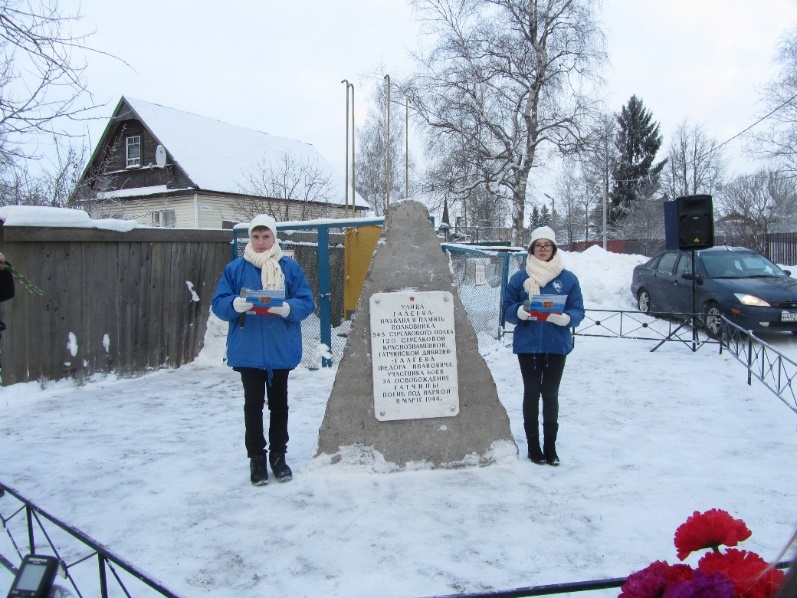 В честь 75-летия Победы посадим на улице Рошаля 75 кустов сирени.Жители микрорайона сами выступят спонсорами и подарят саженцы сирени.
[Speaker Notes: Это 6 –ой слайд]
Вот такие изменения должен принести этот проект на улице Рошаля
После проекта
До проекта
Срок реализации проекта 6 месяцев. 
Уличный комитет – это постоянно действующая группа активных жителей, деятельность которой направлена на коллективное решение общих задач, 
что способствует установлению добрососедских отношений.
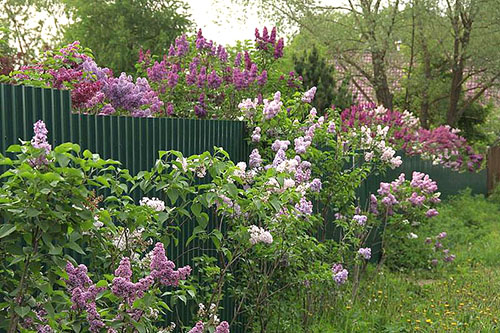 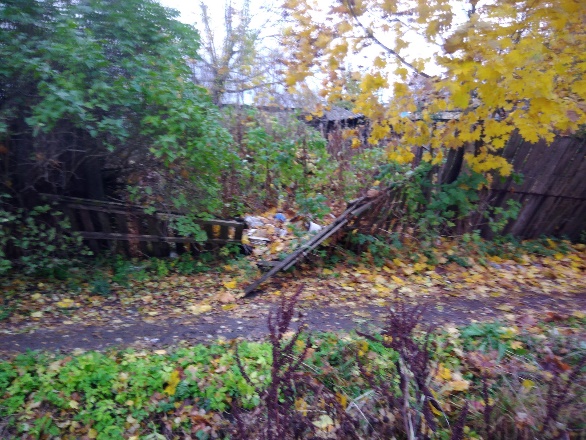 Спасибо за внимание.
[Speaker Notes: Это 7-ой последний слайд]